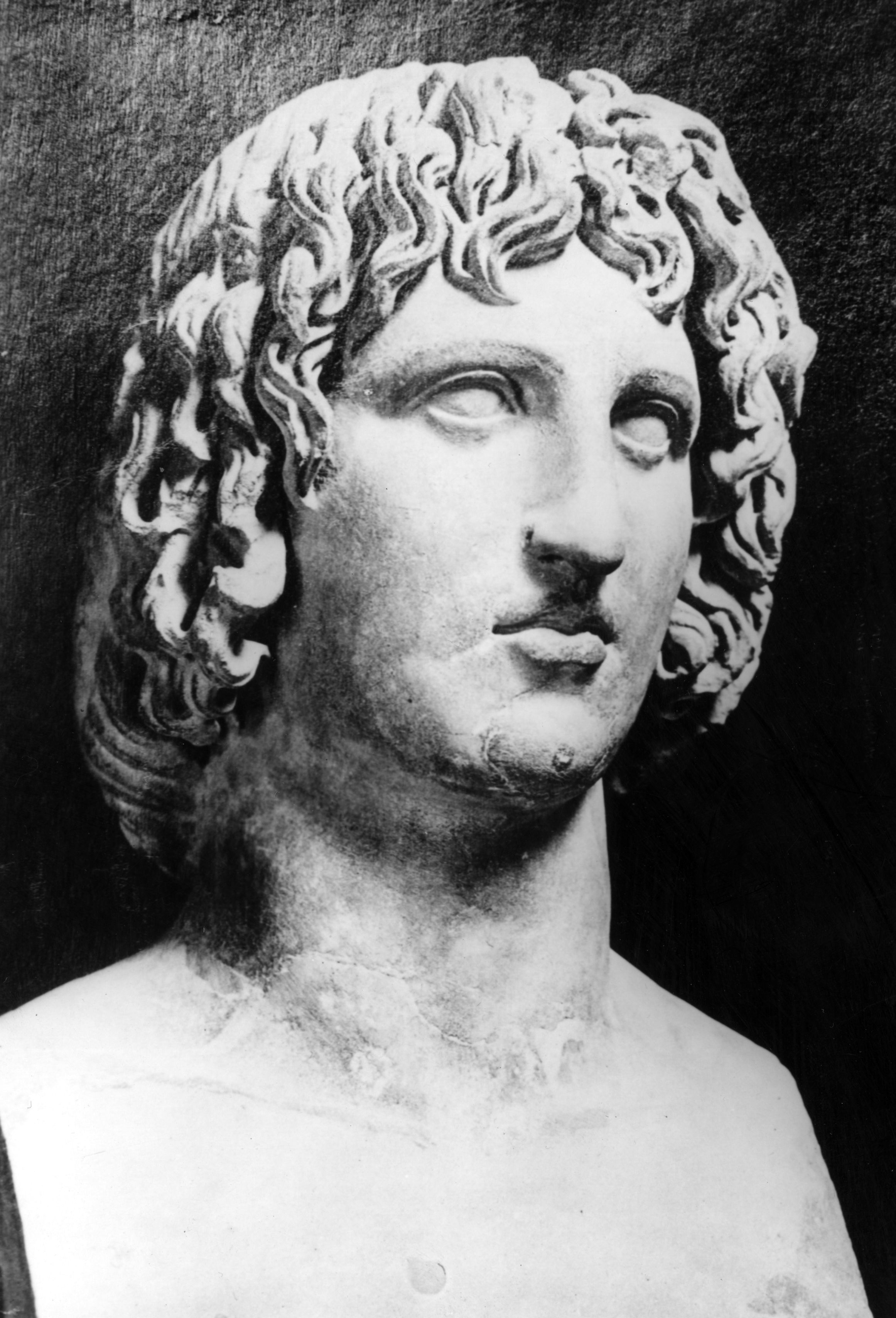 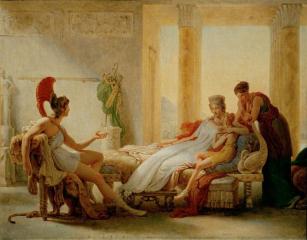 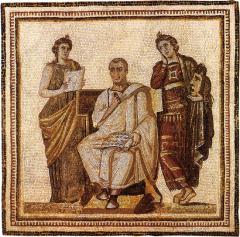 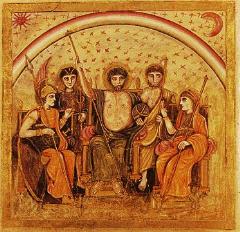 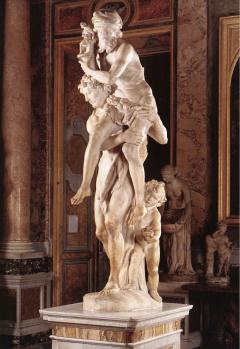 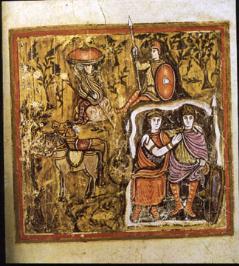 Vergil’s Aeneid
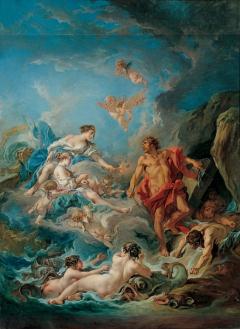 Book VI
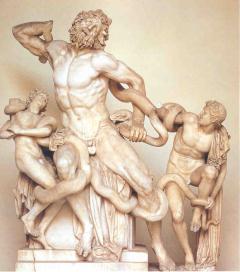 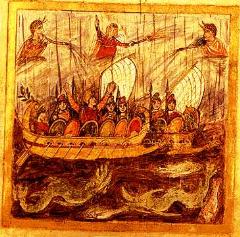 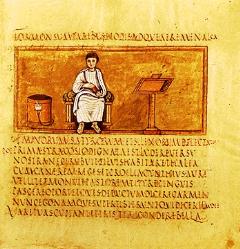 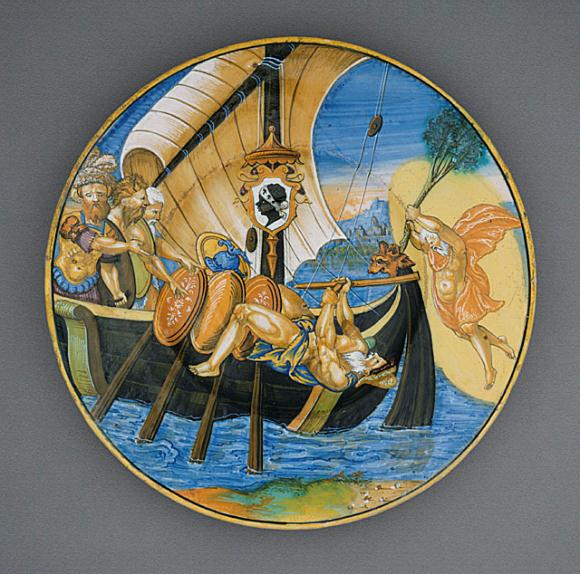 Francesco Xanto Avelli da Rovigo (Italy, Urbino) Charger from the Pucci Service: 'Palinurus Falling Overboard', 1532Ceramic, Tin-glazed earthenware (maiolica), Diameter: 11 3/8 in. (28.9 cm)William Randolph Hearst Collection (50.9.28)Decorative Arts and Design Department. Los Angeles Co. Museum of Art (LACMA)
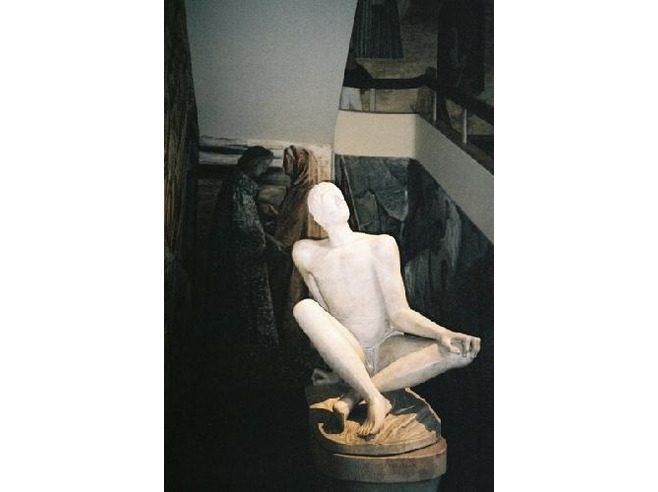 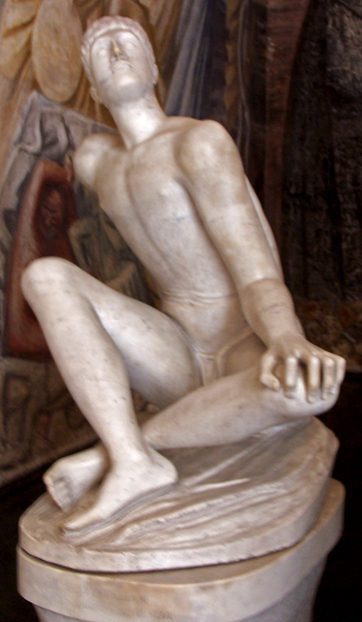 Palinurus Statue Bo University Padua, Italy

This is the last work of the sculptor Arturo Martini. The statue is dedicated to Primo Visentin, who was nicknamed Massaccio.He was a partisan commander, who was a graduate of Padova University, and was decorated with a gold medal for his work and his contribution in the Resistance movement.The statue depicts Palinurus, Aeneas' helmsman, who died within sight of the coastline of Italy, after a painful journey from Troy.Visentin similarly died at the end of the war, when there was a glimmer of liberation of Italy- the cause he had fought and died for.
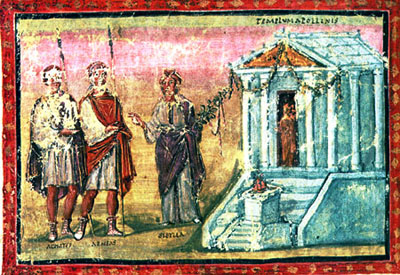 Vatican Vergil c.400
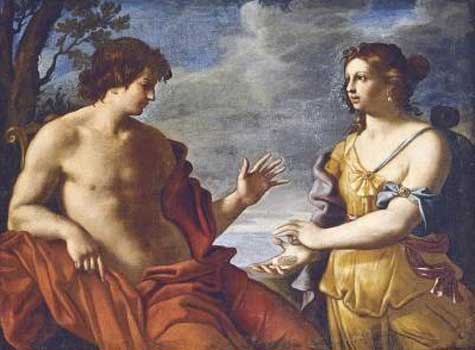 Apollo and the Cumaean Sibyl, Giovanni Domenico Cerrini, (1609-1681) 
after 1666, 102 x 135 cm
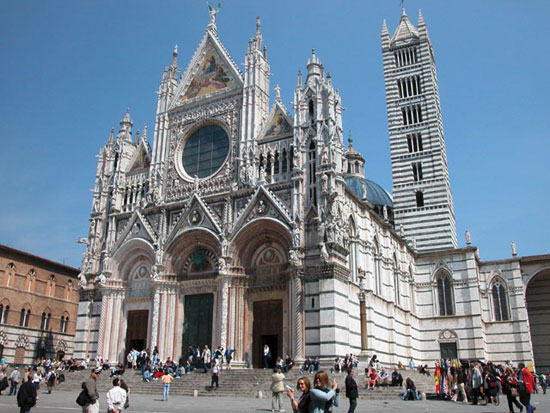 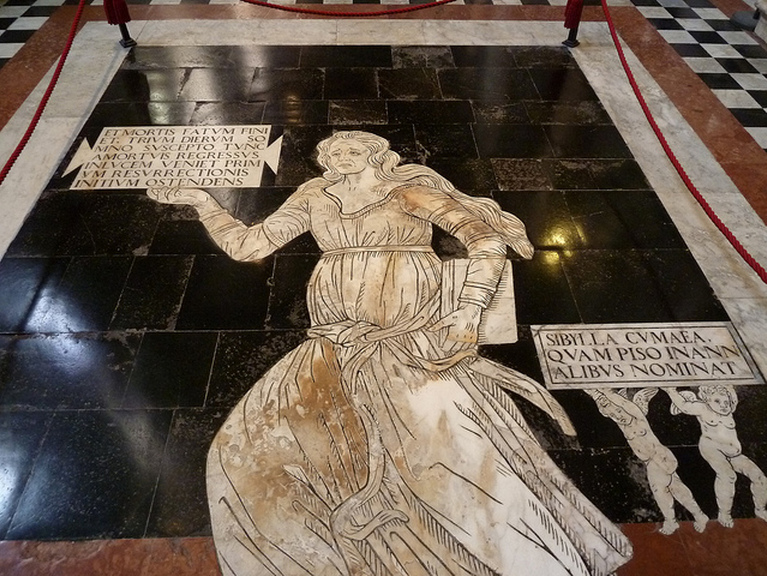 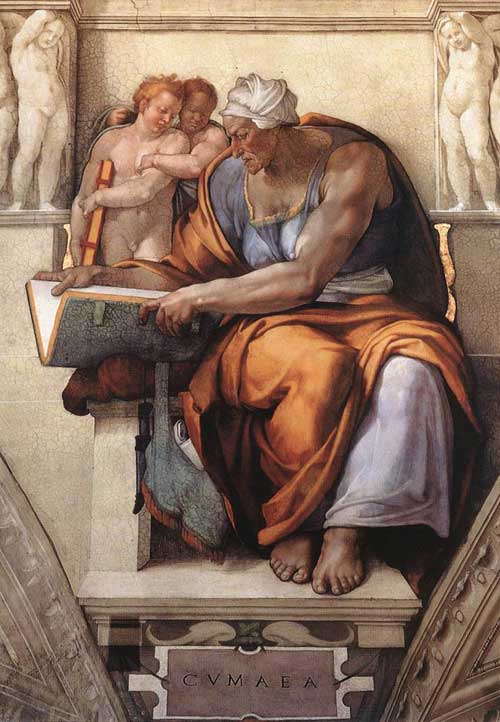 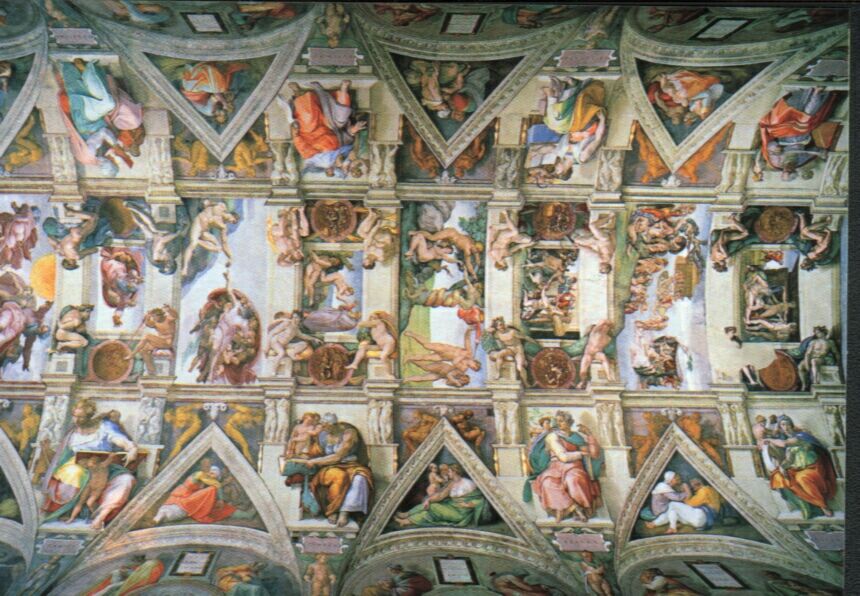 Michelangelo's rendering of the Cumaean Sibyl
Sibyl’s Cave (Cumae)
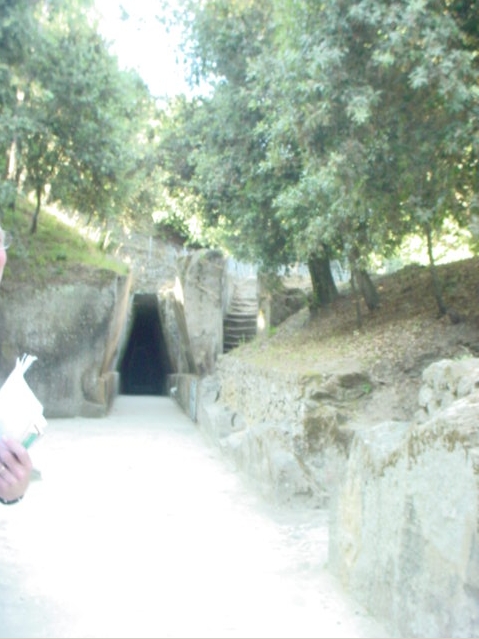 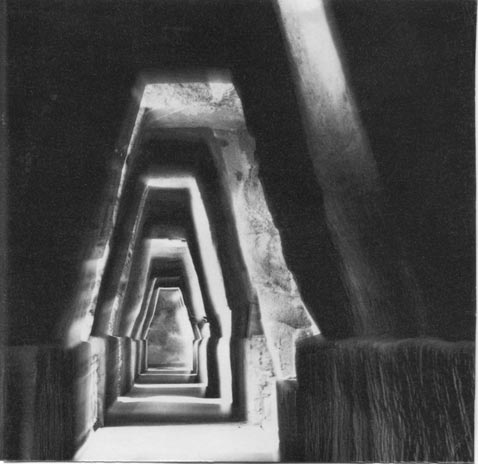 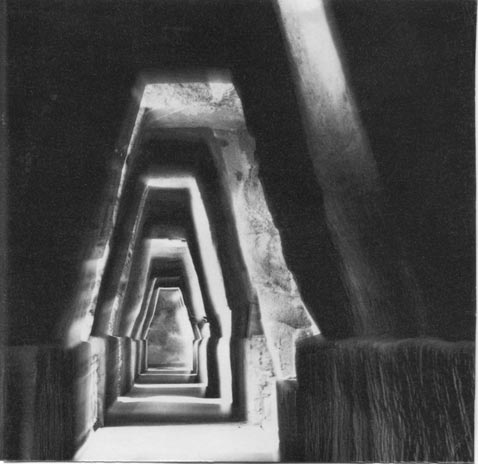 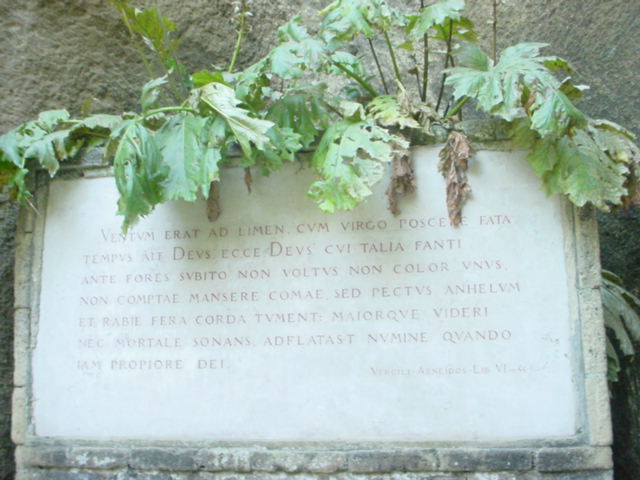 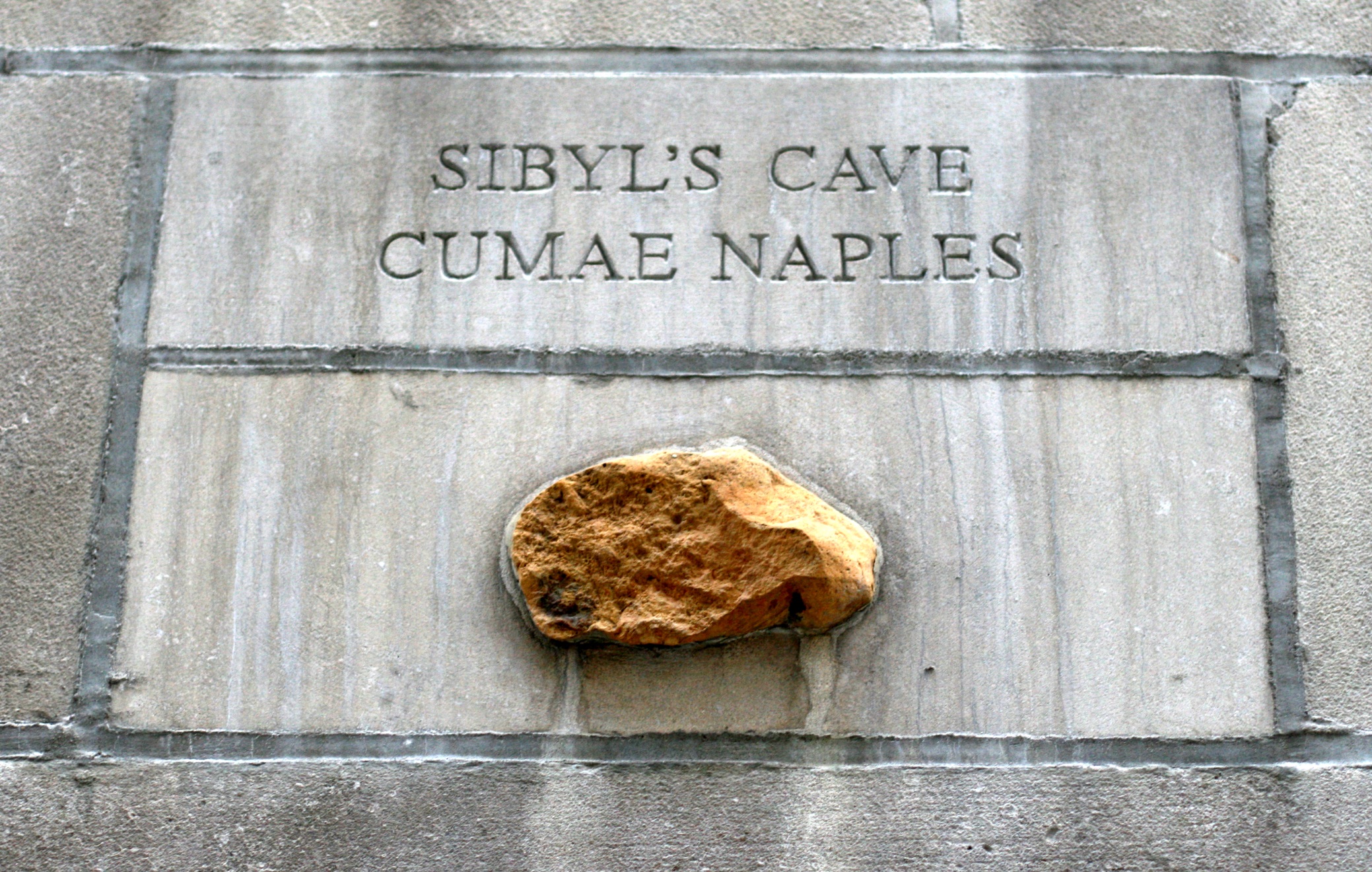 Cityfront Center, Chicago, IL, US,
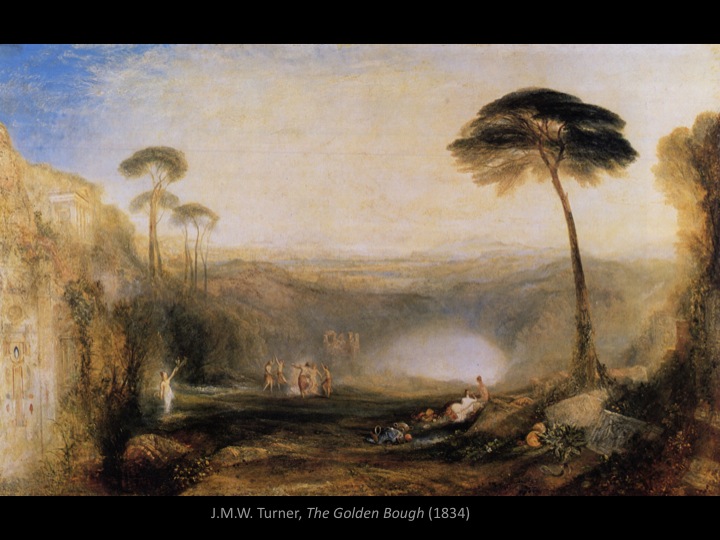 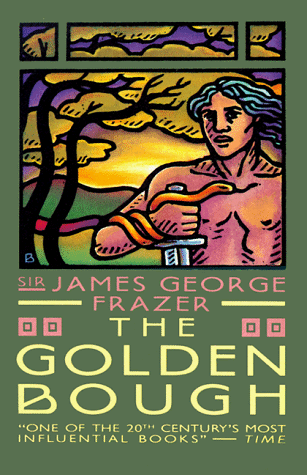 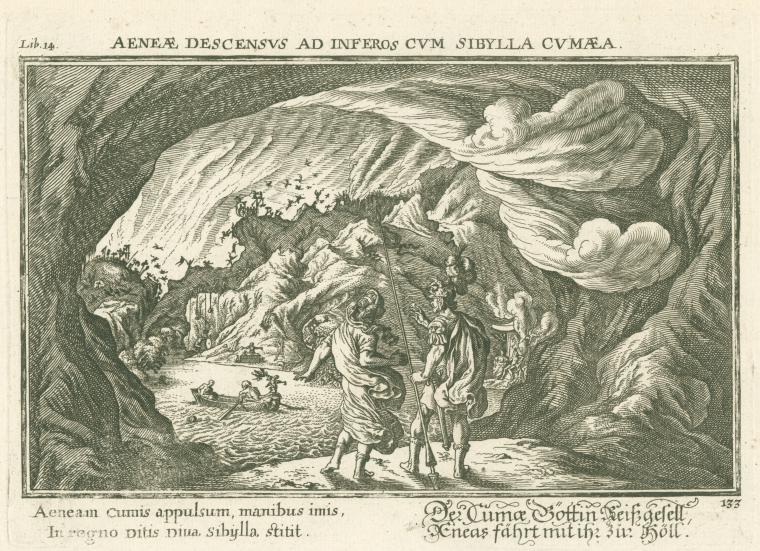 The Sibyl of Cumae guides Aeneas through the Underworld (Aeneae descensus ad inferos cum Sibylla Cumaea)
Baur, Joh. Wilhelm (Johann Wilhelm), 1600-1642 : Engravings
: 1 print : b&w ; 18.6 x 24.8 cm.
Includes additional text in Latin and German. Written on border: "The Sibyl of Cumae guides Aeneas around Hell ; 'Metamorphoses' by Ovid (Book 14) ; Engr. after J.W. Baur, 17th cen." 
: From Publii Ovidii Nasonis metamorphoseon, libri XV, oder, fünfzehn Bücher der Verwandlungen des römischen Dichters Publius Ovidius Naso. Ovid (43 B.C.-17 or 18 A.D.), Author. Baur, Joh. Wilhelm (Johann Wilhelm) (1600-1642), Artist. 
: Mid-Manhattan Library / Picture Collection
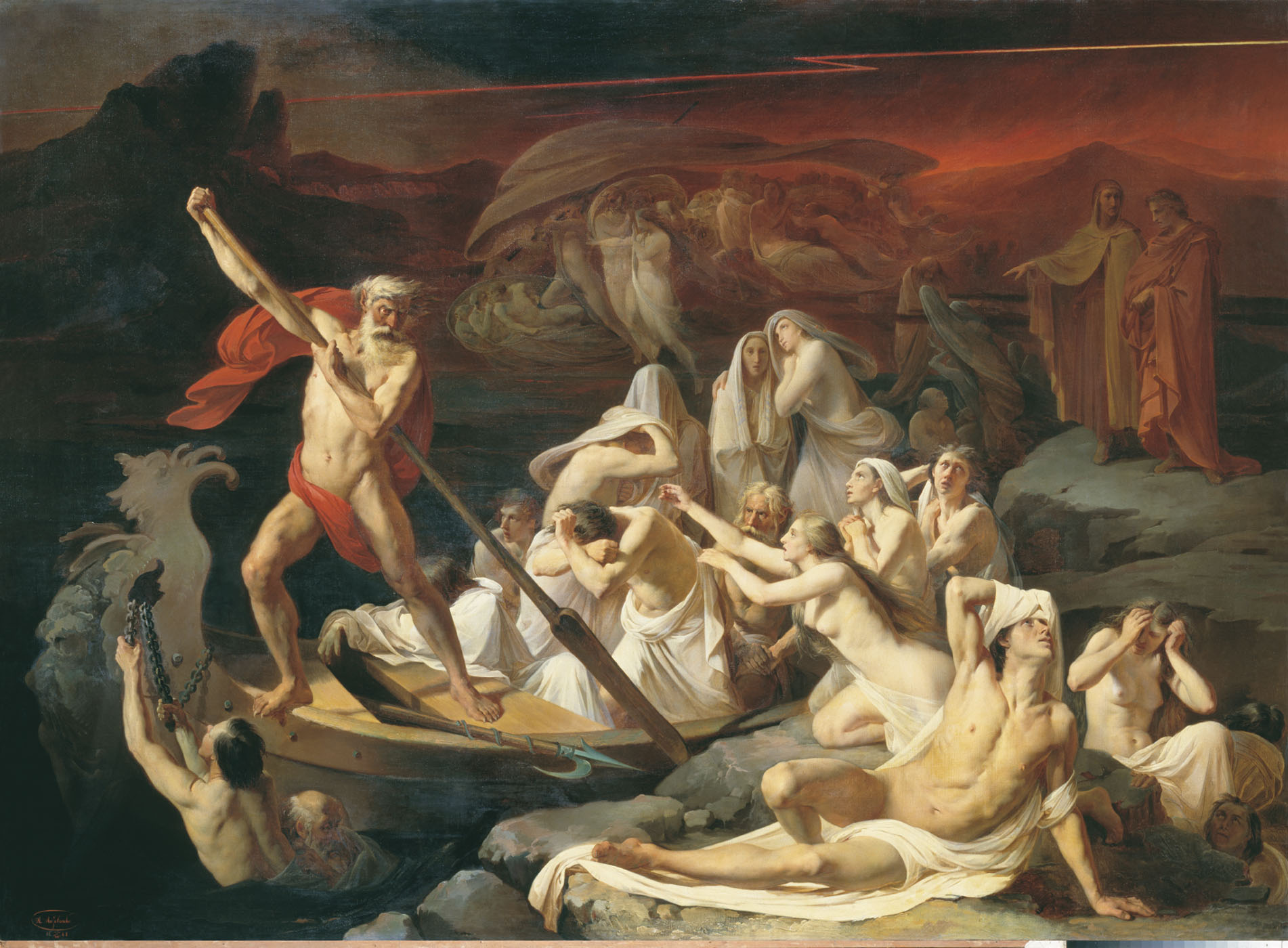 Alexander Dmitrievich Litovchenko ( 1835 - 1890)Charon carries souls across the river StyxOil on canvas, 1889The State Russian Museum, St. Petersburg, Russia
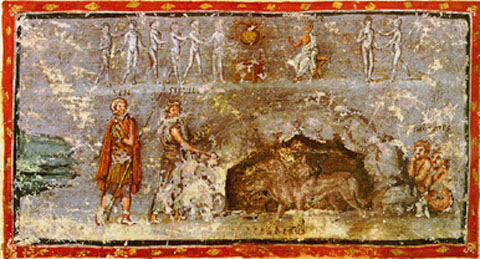 Vatican Vergil c.400
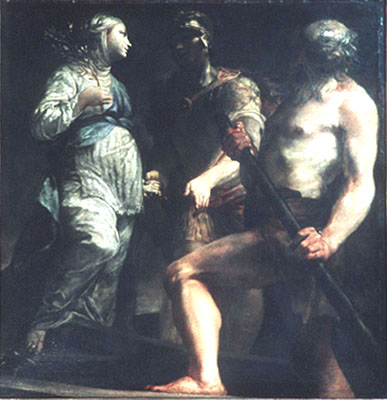 Giuseppe Maria Crespi
Aeneas, the Sibyl and Charon
1700
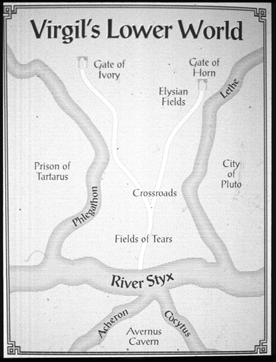 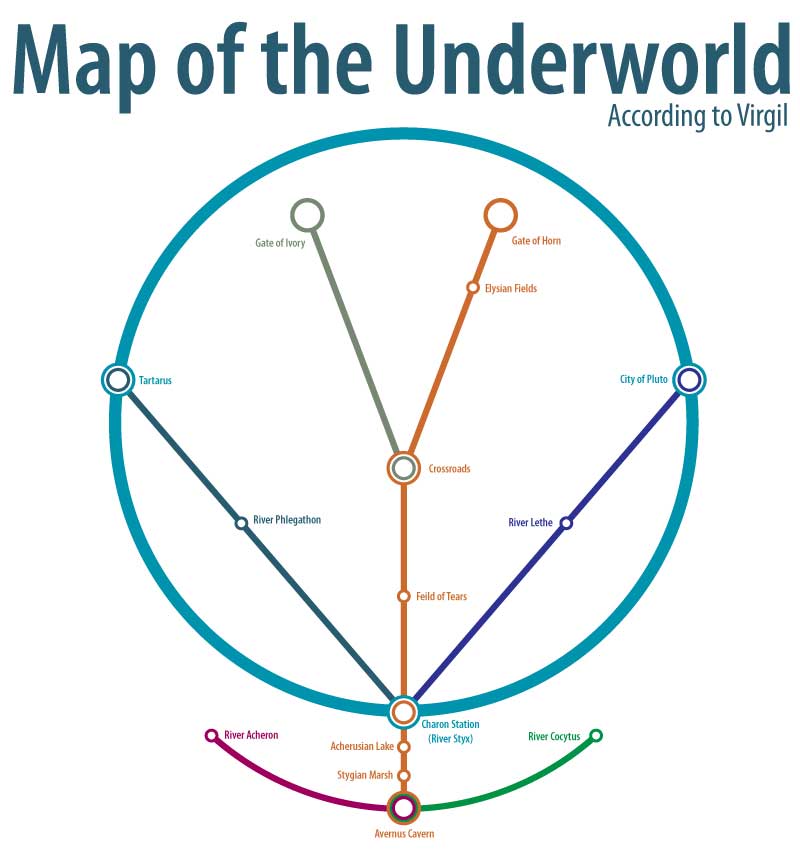 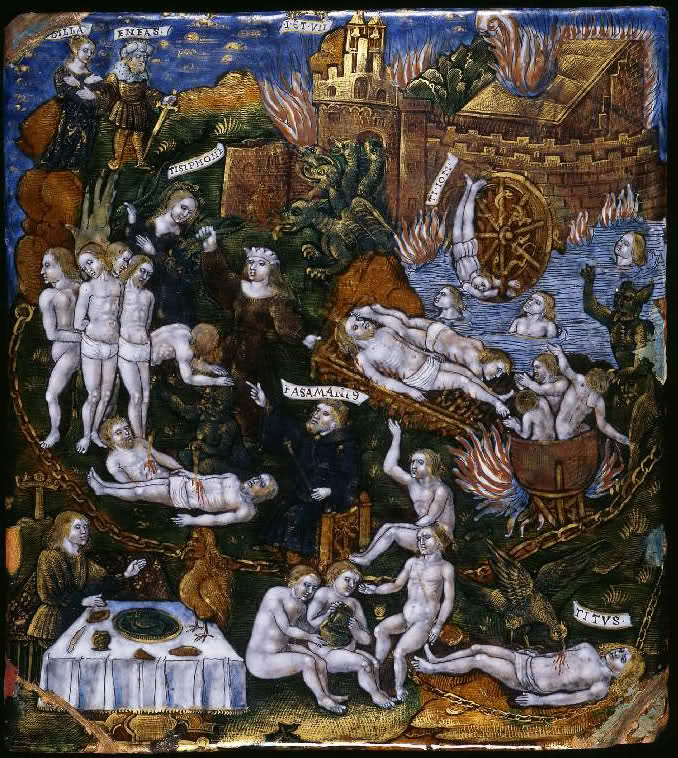 Master of the Aeneid
c.1530
Fitzwilliam Museum
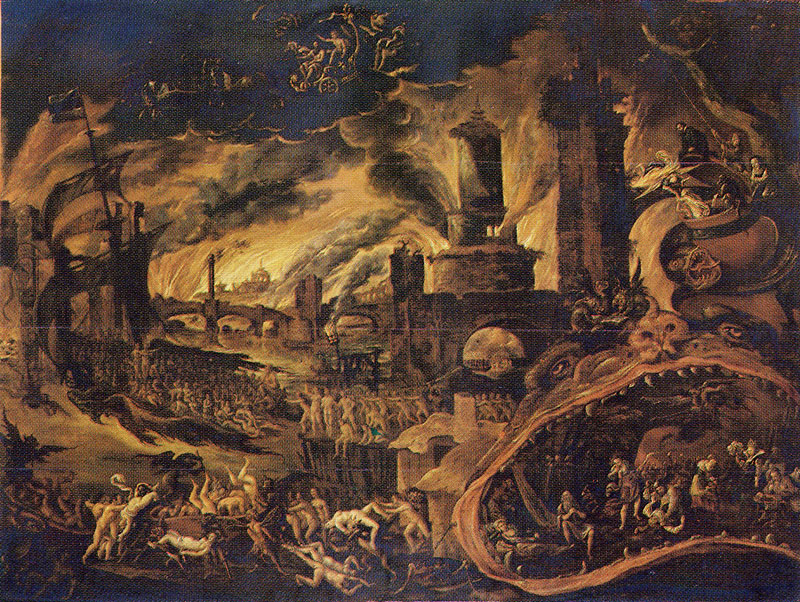 Jacob van SwanenburgThe Sibyl showing Aeneas the Underworld93.5 x 124 cm Oil on panelStedelijk Museum De Lakenhal, Leiden
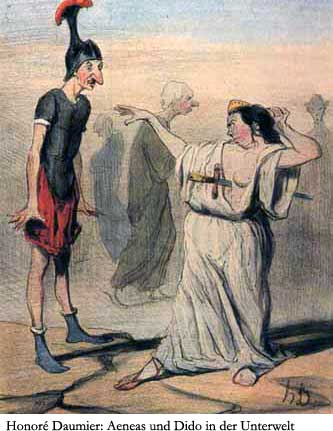 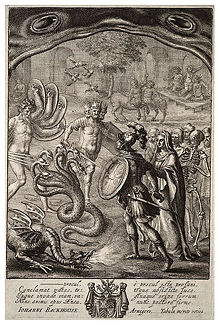 Aeneas in the Underworld
Wenzel Hollar
Before 1677
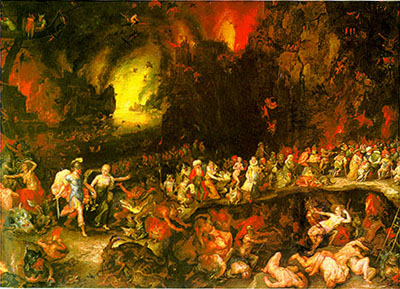 Jan Brueghel the Elder, Aeneas and Sibyl in the Underworld, 1600
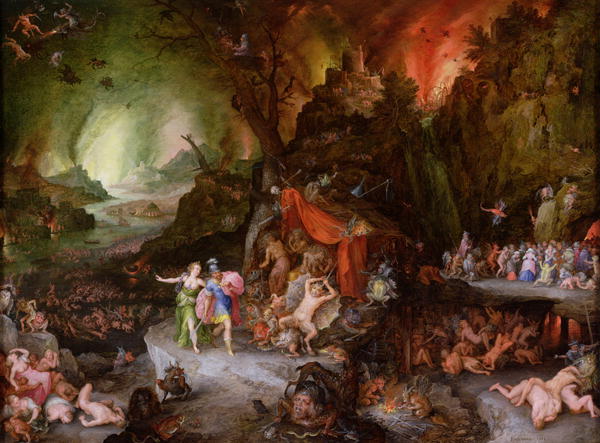 Aeneas and the Sibyl in the Underworld (Jan Brueghel the Younger, 1601–1678)
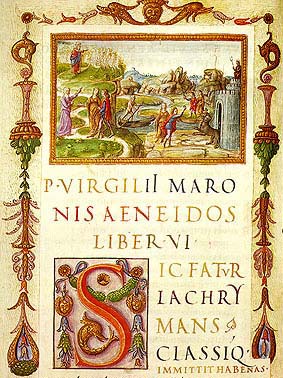 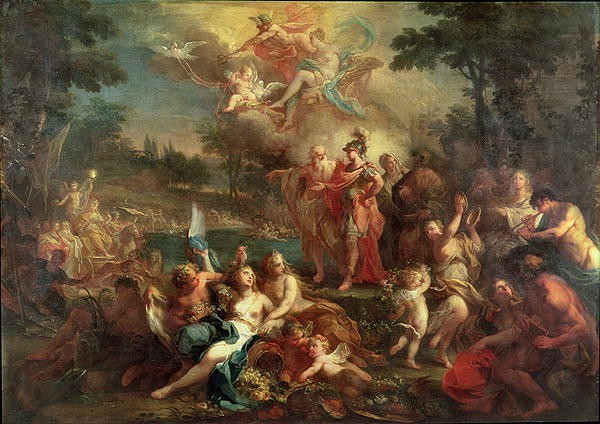 THE VISION OF AENEAS IN THE ELYSIAN FIELDSSebastiano Conca Italian 1680-1764SN 168 Oil on Canvas 1735-40
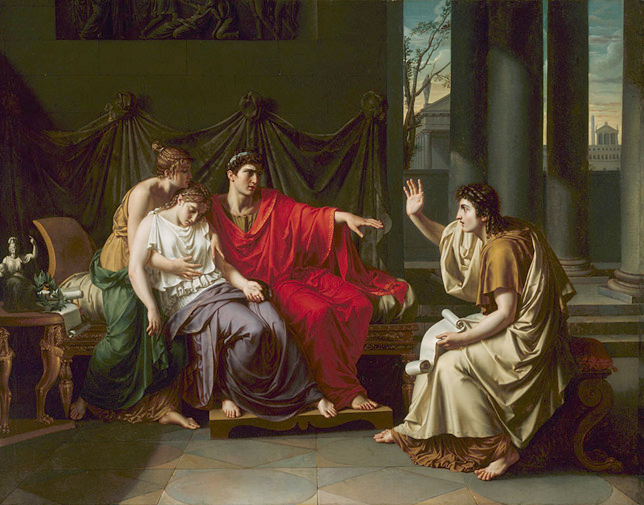 "Virgil Reading the 'Aeneid' to Augustus, Octavia, and Livia," by Jean Baptiste Joseph Wicar, French,1762–1834, oil on canvas [detail]; The Art Institute of Chicago®, www.artic.edu/aic
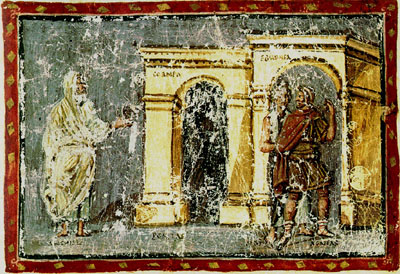 Vatican Vergil c.400